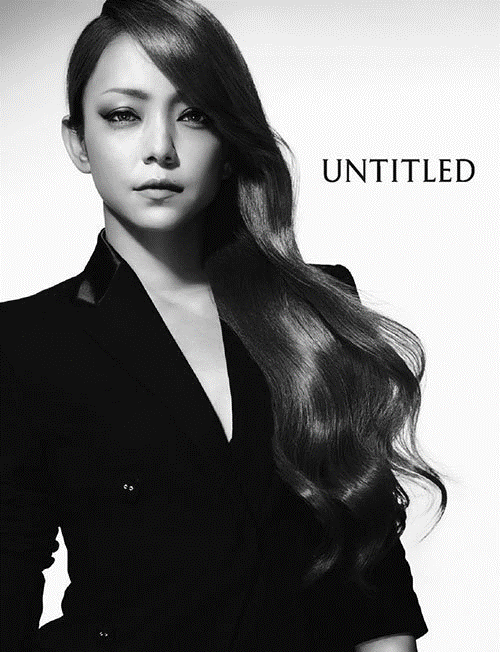 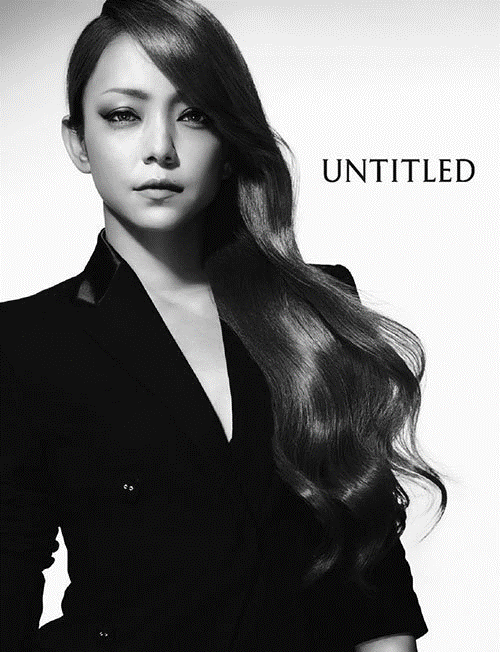 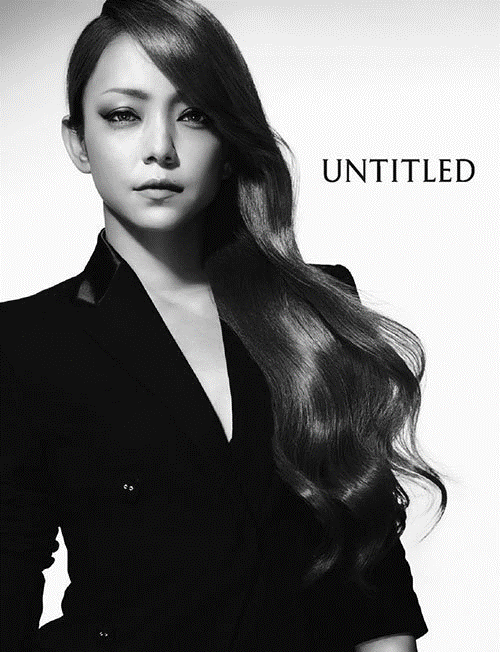 見本